SEMINAR-I
STRUCTURAL BEHAVIOUR OF HIGH STRENGTH CONCRETE COLUMNS EXPOSED TO FIRE

PREPRARED 
BY
VISHAL A. KEVAT
(SD 0709)
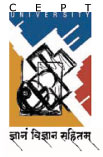 CONTENTS
INTRODUCTION

FIRE RESISTANCE OF HSC

EFFECT OF FIRE ON NSC

FACRORS GOVERNING THE FIRE PERFORMANCE OF HSC

EXPERIMENTAL STUDIES

GUIDELINES

PARAMETERS AFFECTED BY FIRE

CONCLUSION
INTRODUCTION
WHAT IS HSC?

It is a type of high performance concrete generally with a specified compressive strength of 40 Mpa or greater.

The compressive strength is measured at 56 days or 90 days or some other specified age depending upon the application.
WHY DO WE NEED HSC?
To put the concrete at service at much earlier age.

To build high rise buildings by reducing column sizes and increasing available space.

To build the superstructure of long-span bridges and to enhance the durability of bridge decks.
In recent years, the construction industry has shown more interest in the use of high strength concrete (HSC).

This is due to the improvements in structural performance, such as high strength and durability, that it can provide compared to normal strength concrete (NSC).

Recently, the use of high strength concrete, which was previously in applications such as bridges, off-shore structures and infrastructure projects, has been extended to high rise buildings. 

One of the major uses of HSC in buildings is for columns.
FIRE RESISTANCE OF HSC
Fire resistance is defined as the ability of a structural element to withstand its load-bearing function under fire conditions. 

It is the time during which a structural member exhibits resistance with respect to structural integrity, stability and temperature transmission. 

The fire resistance of a structural member is dependent on following factors:

geometry 
materials used in construction 
load intensity 
characteristics of the exposing fire
Generally, concrete structural members exhibit good performance under fire situations. 

The performance of HSC is different from that of NSC and may not exhibit good performance in fire. 

Further, the spalling of concrete under fire conditions is one of the major concerns due to the low water-cement ratio in HSC.
Spalling is basically  caused by the build-up of pore pressure during heating.

HSC is believed to be more susceptible to this pressure build-up because of its low permeability compared to NSC. 

Fire performance of HSC and spalling of HSC is affected by the following factors: 
original compressive strength
moisture content of concrete 
concrete density
heating rate 
specimen dimensions and shape 
loading conditions
EFFECTS OF FIRE ON NSC
Thermal mismatch

Decomposition of hydrates

Pore pressure
THERMAL MISMATCH
When a low strength concrete member is exposed to fire, the temperature gradient across the depth of the section will be built up.

The thermal expansion of the outer layer of concrete under a high temperature is partially restrained by the inner layer of concrete under a lower elevated temperature. , and this generates tensile thermal stresses in the concrete.

The steeper the temperature gradient, the higher will be the thermal stresses.
Concrete is a brittle composite material that consists of binder (cement) paste and aggregates (fine and coarse aggregates).

These materials have different mechanical and physical properties, including different coefficients of thermal expansion. 

So because of this different co-efficient of thermal expansion, LSC leads to thermal mismatch.
DECOMPOSITION OF HYDRATES
The mechanical properties of concrete depend largely on the hydration products (calcium silicate hydrate gel, calcium hydroxide) formed during the hydration reaction between the cementitiuous constituents and water.

When concrete is exposed to a fire attack, free water in the concrete matrix will firstly be removed through a physical process such as evaporation at a lower elevated temperature.
 
As the temperature further increases, disintegration of hydrates and loss of chemically bonded water will take place.
The decomposition of calcium hydroxide occurred at about 350°C.

Then partial volatilization of calcium silicate hydrate gel commenced at about 500°C.

The pore size and porosity of the hydrate matrix will increase, and the mechanical properties (strength and elastic modulus) of the hydrates will be weakened.
Moreover, at 573°C, the crystal structure of quartz in a siliceous aggregate transforms from a low temperature - phase to a high temperature - phase. 

Such transformation is accompanied by an approximately one percent volume increase, which accelerates the disintegration process of the hydrates.
PORE PRESSURE
The pore pressure developed in a heated concrete is derived from the evaporation of water within the porous media and from the decomposition of C-S-H gel and calcium hydroxide.

The highest pore pressure occurred between 220°C and 240°C in high strength concrete (HSC) and between 190°C and 210°C in normal strength concrete (NSC).

The magnitude of the pore pressure depends on 
moisture level 
permeability of concrete
heating rate
The maximum pore pressure could reach 3 MPa for HSC and 1 Mpa for LSC.

Low permeability and dense microstructure of HSC are probably the causes for creating high pore pressure that has been considered as a key factor for explosive spalling of concrete.

The concrete with compressive strength of less than 60 MPa, no spallling would take place.
FACTORS GOVERNING THE PERFORMANCE OF HSC
Fire characteristic
Material characteristic
Concrete strength
Concrete moisture content
Concrete density
Fibre reinforcement
Type of aggregate
Structural features
Specimen dimension
Lateral reinforcement
Load intensity and type
FIRE CHARACTERISTICS
The type of fire, the fire size and heat output, has significant influence on the fire performance of a concrete structural system.

The high rate of temperature rise can induce spalling in concrete members.

This is mainly due to high temperature gradients that develop within a cross section, which in turn increases the pore pressure generated in the concrete.

This effect can lead to significant spalling in HSC members.
MATERIAL CHARECTERISTICS
CONCRETE STRENGTH

Strength of concrete has significant influence on fire performance of concrete members.

The higher the strength, the higher will be the probability of spalling.

Further, the loss of strength with temperature is higher for HSC as compared to NSC.
It can be seen that the rate of loss of strength is higher (and significant) for HSC over the entire temperature range.

In addition, the fire-induced spalling of HSC is significantly higher than that for NSC.
SILICA FUME
Based on fire resistance tests, while for NSC columns (concrete strength of about 40MPa) a fire endurance of about 6 h was obtained.

For HSC columns (concrete strength of about 114MPa), with similar confinement, fire endurance of only about 4 h was obtained.

In these tests, the extent of spalling was very significant in columns with high silica fume content (about 15%).
The higher silica fume, and associated compressive strength, increases the extent of spalling, and leads to decreased fire endurance.

This could be attributed to the fact that the addition of silica fume appears to reduce the permeability of the concrete, restricting the loss of moisture during curing, drying, and the fire test.
MOISTURE CONTENT
The moisture content, expressed in terms of relative humidity (RH), influences the extent of spalling.

Higher RH levels lead to greater spalling.

Fire-resistance tests on full-scale HSC columns and HSC blocks have shown that significant spalling occurs when the RH is higher than 80%.

The time required to attain an acceptable RH level (below 75%) in HSC structural members is longer than that required for NSC structural members.
CONCRETE DENSITY
The effect of concrete density was studied by means of fire tests on normal-density (made with normal-weight aggregate) and lightweight (made with lightweight aggregate) HSC blocks.

The extent of spalling was found to be much greater when lightweight aggregate is used.

This is mainly because the light weight aggregate contains more free moisture, which creates higher vapour pressure under fire exposures.
FIBRE REINFORCEMENT
Addition of polypropylene fibres minimizes spalling in HSC members under fire conditions.

One of the most accepted theories on this is that by melting at a relatively low temperature of 170 C, the polypropylene fibres create ‘‘channels’’ for the steam pressure within the concrete to escape, thus preventing the small ‘‘explosions’’ that cause spalling.

The amount of polypropylene fibres needed to minimize spalling is about 0.1–0.15% (by volume)
In some studies, addition of steel fibres was found to be beneficial in enhancing fire endurance of HSC column.

The presence of steel fibres increases the tensile strength of concrete, at high temperatures, and thus reduces spalling and enhances fire resistance.

Also, the increased deformation capacity from the addition of steel fibres contributes to minimising spalling.
TYPE OF AGGREGATE
Of the two commonly used aggregates, carbonate aggregate (predominantly limestone) provides higher fire resistance and better spalling resistance in concrete than does siliceous aggregate.

This is mainly because carbonate aggregate has a substantially higher heat capacity (specific heat), which is beneficial in preventing spalling. 

The fire endurance of HSC columns made with carbonate aggregate concrete is about 10% higher than HSC columns made with siliceous aggregate Concrete.
STRUCTURAL FEATURES
SPECIMEN DIMENSION
The risk of explosive thermal spalling increases with specimen size.

This is due to the fact that specimen size is directly related to heat and moisture transport through the structure.

Therefore, careful consideration must be given to the size of specimens when evaluating the spalling problem
LATRERAL REINFORCEMENT
Higher fire endurance in HSC columns can be achieved by providing improved tie configuration (provision of bent ties at 135° back into the core of the column and increased lateral reinforcement) and with closer tie spacing.
Conventional Tie Configuration
Modified  Tie Configuration
These improved tie provisions also minimize the extent of spalling in HSC columns. This increased fire endurance and reduced spalling are mainly due to ties holding the longitudinal rebars, firmly in place, under fire exposure condition.


This mechanism helps to minimize the movement and buckling of longitudinal bars which in turn reduces the strains induced in concrete.

Columns containing only 90°ties would typically lose a significant portion of the columns section upon failure.
LOAD INTENSITY AND TYPE
The fire endurance of a RC column increases with a decreasing load.

A higher load intensity leads to lower fire resistance, since the loss of strength with a rise in temperature is greater for HSC than for NSC.

This has been confirmed through number of fire tests where a loaded HSC structural member was more susceptible to higher spalling than an unloaded member.
This occurs because a loaded structural member is subjected to stresses due to load in addition to the pore pressure generated by steam. 

Further, the extent of spalling is higher if the load is of an eccentric (or bending) type since this will induce additional tensile stresses.
EXPERIMENTAL STUDIES
TEST SPECIMEN

The experimental program consisted of conducting fire resistance tests on three reinforced concrete columns. 

Two of these columns, HSC1 and HSC2, were of high strength concrete while the third one, NSC1, was made with normal strength concrete. 

All columns were 3810 mm long and were of square cross section of 305 mm size.
The dimensions of the column cross section and other specifics of the columns are given in Table 1.
Columns HSC1 and HSC2 had eight, 20 mm, longitudinal bars, while Column NSC1 had four, 20 mm, longitudinal bars. 

In the HSC columns, the bars were tied with 10 mm ties at a spacing of 225 mm; while in the NSC columns, the bars were tied with 8 mm ties at a spacing of 305 mm. 

The main reinforcing bars and ties had a specified yield strength of 400 MPa.
Three batches of concrete were used in fabricating the columns.

The mix for Batch 1 and Batch 2 used HSC, while the mix for Batch 3 used NSC. 

The coarse aggregate in Batches 1 and 3 was carbonate while in Batch 2 it was siliceous aggregate. 

Columns HSC1, HSC2 and NSC1 were fabricated from Batch 1, Batch 2 and Batch 3, respectively.
The moisture condition at the centre of the column was also measured on the day of the test. 

The moisture conditions of Columns HSC1, HSC2 and NSC1 are approximately equivalent to those in equilibrium with air of 69% relative humidity (RH), 63% RH and 75% RH, respectively, at room temperature.
TEST APPPARATUS
The tests were carried out by exposing the columns to heat in a furnace specially built for testing loaded columns. 

The furnace consists of a steel framework supported by four steel columns, with the furnace chamber inside the framework. 

The test furnace was designed to produce conditions, such as temperature, structural loads and heat transfer, to which a member might be exposed during a fire. 

The furnace has a loading capacity of 1,000 t.
TEST CONDITION AND PROCEDURE
The columns were installed in the furnace by bolting the endplates to a loading head at the top and to a hydraulic jack at the bottom. 

The conditions of the columns were fixed-fixed for all tests. 

For each column, the length exposed to fire was approximately 3000 mm. 

For columns tested fixed at the ends, an effective length of 2000 mm represents experimental behaviour.
Column HSC1 was subjected to a load of 2000 KN.

Column HSC2 was subjected a load of 1700 KN.

 Column NSC1 to a load of 1067 KN.

The load was applied approximately 45 min before the start of the fire test and was maintained until a condition was reached at which no further increase of the axial deformation could be measured. 

The load was maintained constant throughout the test.
RESULTS AND DISCUSSION
The temperature-time curves for the external surface and for various depths in concrete are plotted.

For all three columns, the temperatures inside the column rose rapidly to about 100°C and then the rate of increase of temperature decreased. 

Both the NSC and HSC columns expanded until the reinforcement yielded and then contracted leading to failure.
It can be seen that deformation in the HSC columns was slightly less than that for the NSC column. 

The deformation in the columns resulted from several factors, such as load, thermal expansion and creep.

Initial deformation of the column was mainly due to the thermal expansion of concrete and steel. 

While the effect of load and thermal expansion is significant in the intermediate stages, the effect of creep becomes pronounced in the later stages due to the high fire temperature.
This is one of the main reasons that the deformations are quite large before the failure of the columns. 

All three columns failed in compression mode. 

In the NSC column, no significant spalling occurred until the failure of the column.

In the case of HSC columns, there was noticeable spalling at the end of the test.
The cracks in these HSC columns progressed at the corners of the cross section, with the increase in time, and led to spalling of chunks of concrete. 

This spalling was significant at about mid-height. 

While minute cracks could be noticed in about 20 to 30 min, the widening of these cracks occurred after about 60 min or so. 

In the case of Column HSC1 (carbonate aggregate concrete), the spalling was less compared to Column HSC2 (siliceous aggregate).
This could be attributed to the effect of aggregate used in the concrete mix and also to the intensity of load.

For the NSC column, the fire resistance was approximately 366 min.

For Columns HSC1 and HSC2, it was 225 and 189 min, respectively.
Temperature distribution at various depths in NSC and HSC columns
Axial deformation for HSC and NSC columns
NSC Column
HSC Column
GUIDELINES
High-strength concrete is a high-performing material that offers a number of advantages. Engineers can enhance its fire performance by adopting the following guidelines:
Use normal-weight aggregate (instead of lightweight aggregate) to minimize spalling.

Add polypropylene fibres to the mix to reduce spalling.

Add steel fibres to enhance tensile strength and reduce spalling.
Use carbonate aggregate (instead of siliceous aggregate) to reduce spalling.

Employ both closer tie spacing and cross ties to improve fire resistance.

Install bent ties (at 135° back into the concrete core) instead of straight ties.

Take appropriate precautions to prevent spalling when concrete strength exceeds 55 MPa.
MODULUS OF ELASTICITY
Decreased  modulus of Elasticity of Steel with Temperature
YIELD STRENGTH
Decrease in Yield strength of Steel with Temperature
COLOUR CHANGES IN CONCRETE
58
Cover requirementAS PER IS 456:2000(Table 16A)
59
CONCLUSION
NSC performs better than HSC in fire condition but  by maintaining some factors we can increase the fire resistance of HSC.
THANK
   YOU